Drawing
Step by step
Elements?
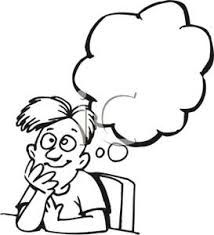 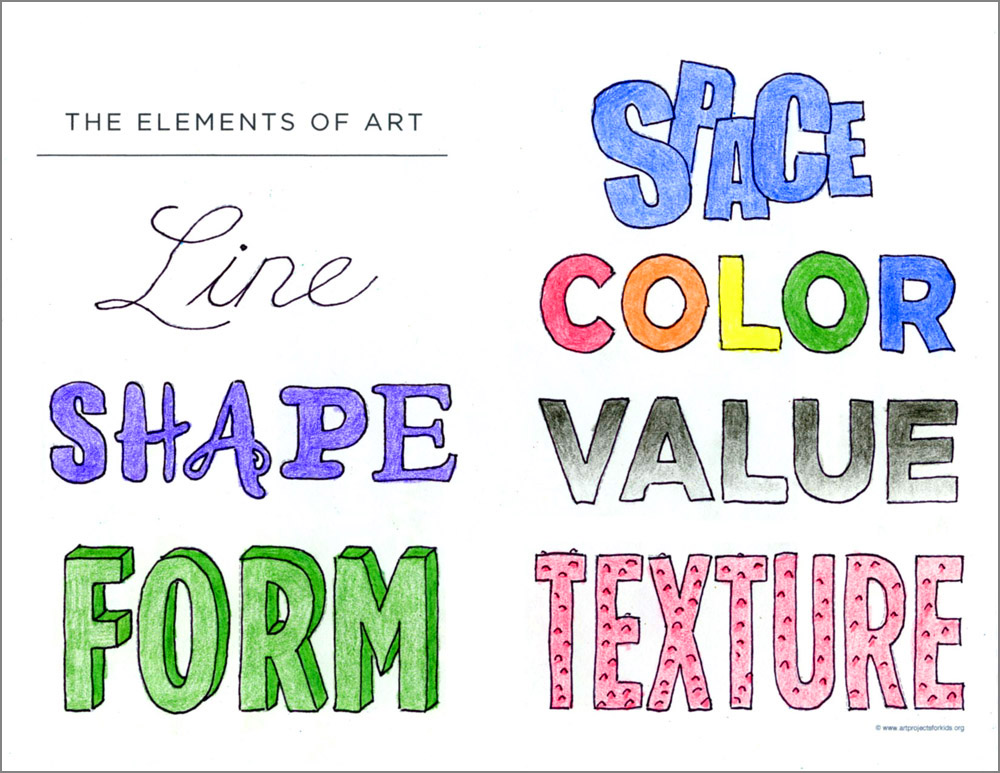 Basic shapes
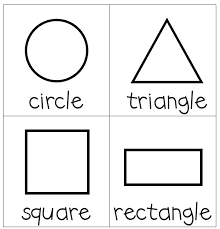 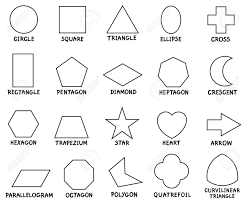 Tones
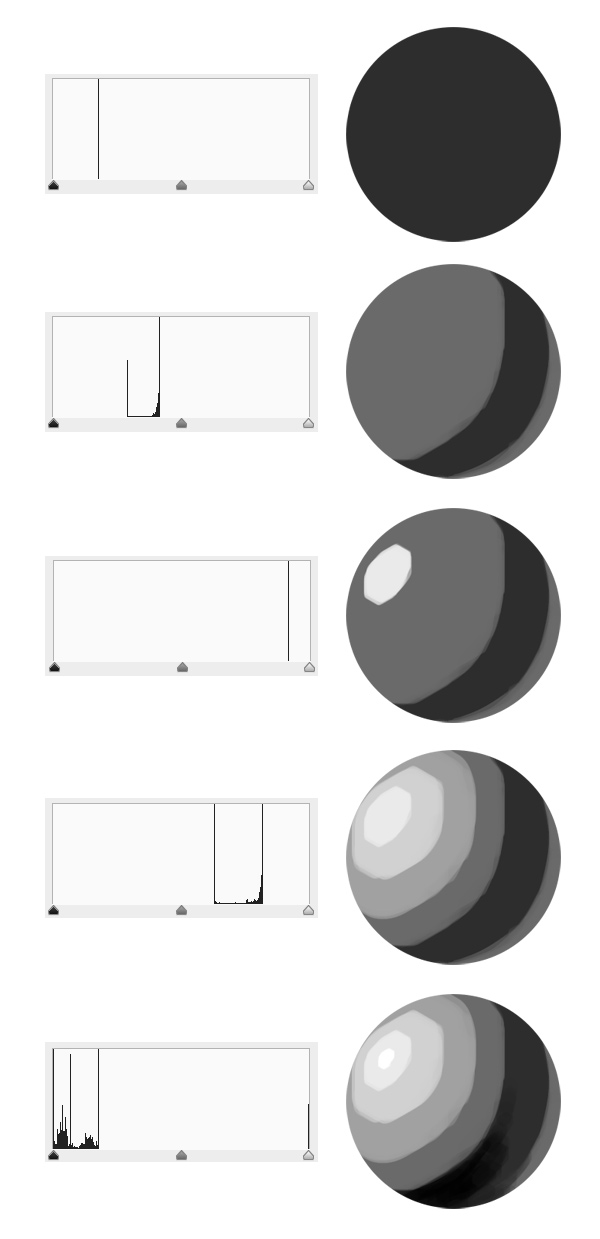 Strokes
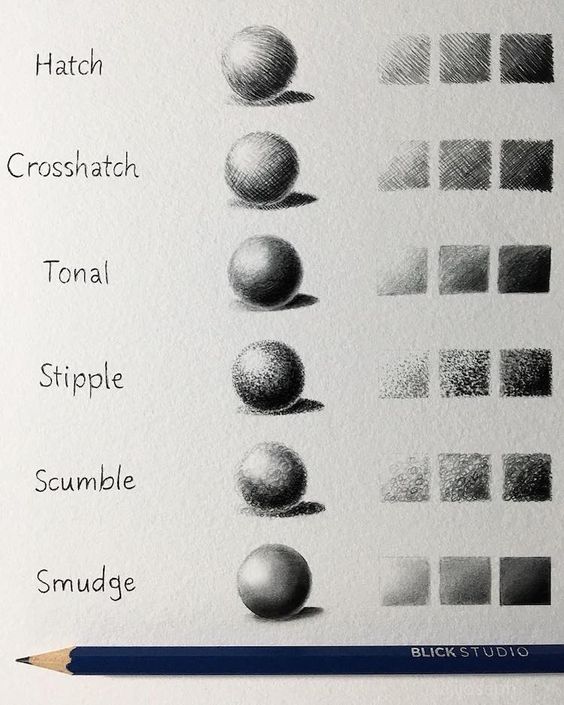 Pencils
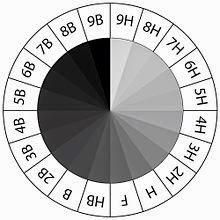 Values
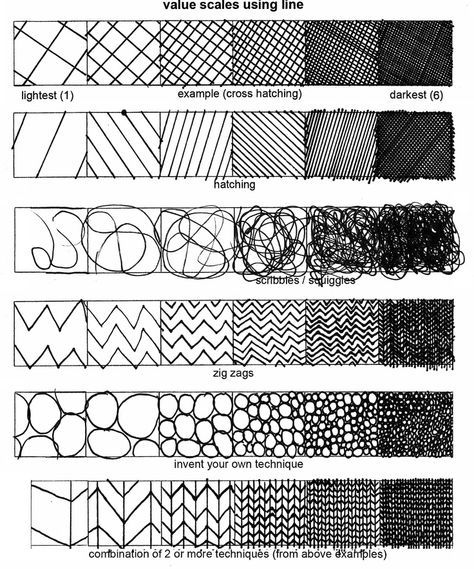 Making 3D
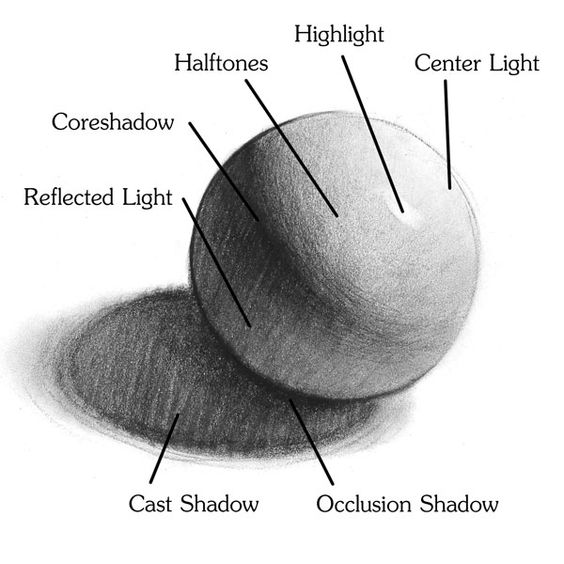 Locating shadow
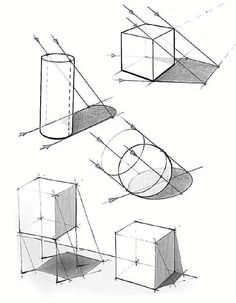 Steps
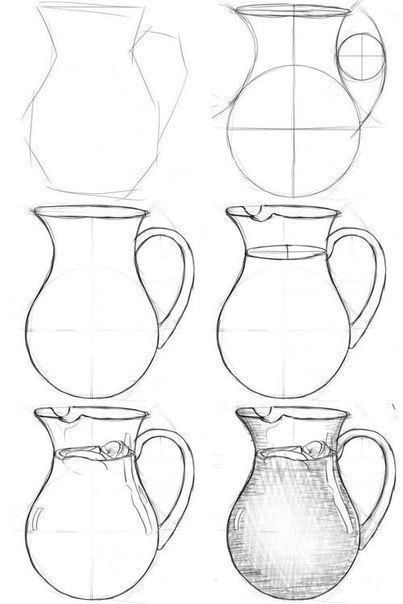 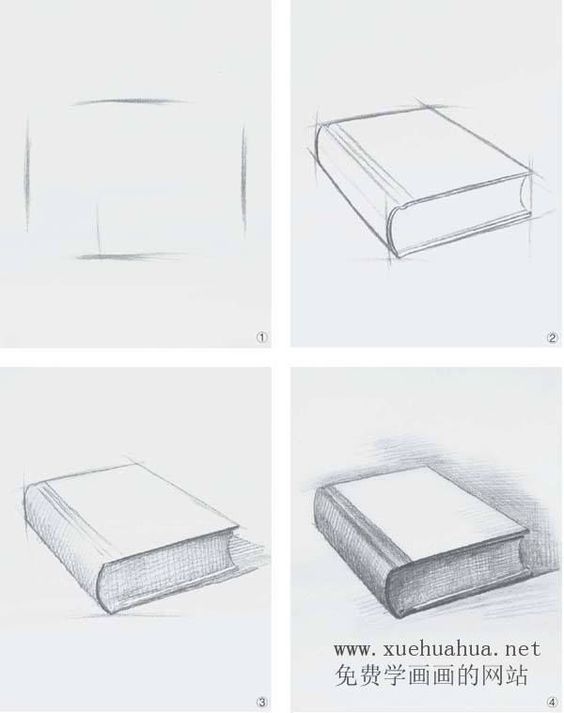 Perspective
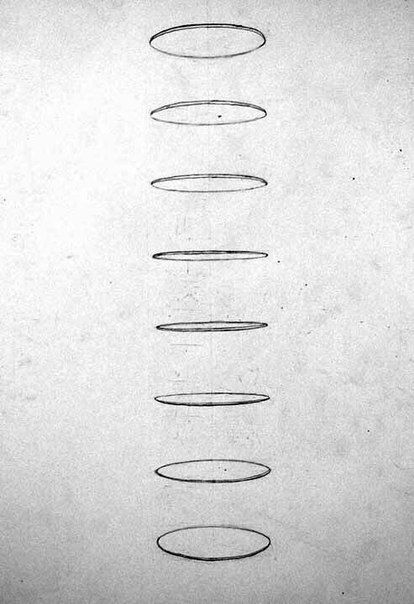 Shapes and angels
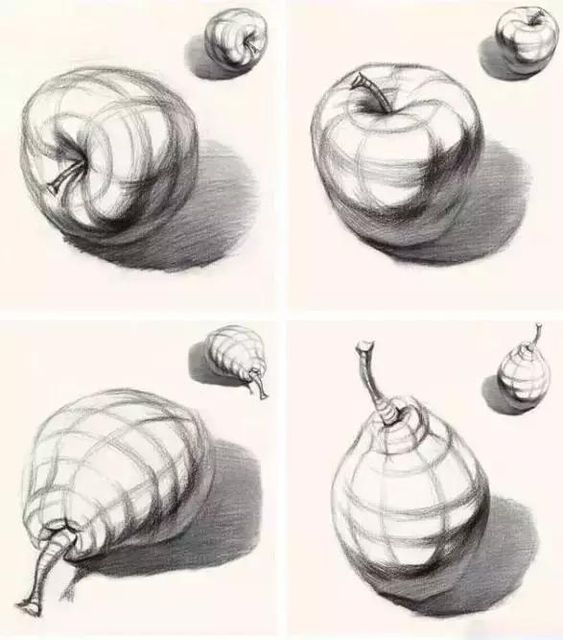 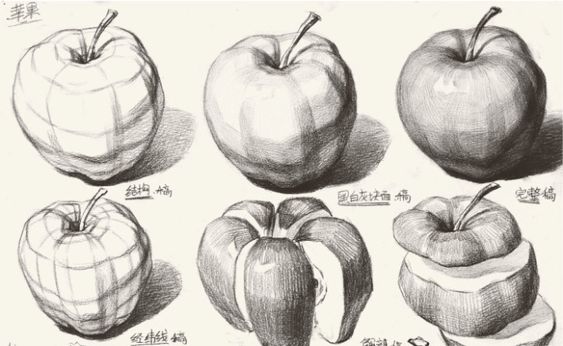 Recall
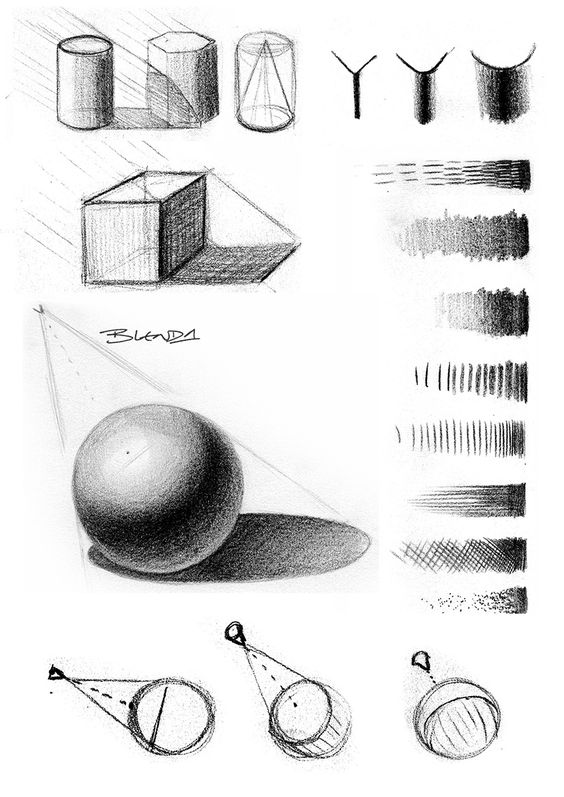 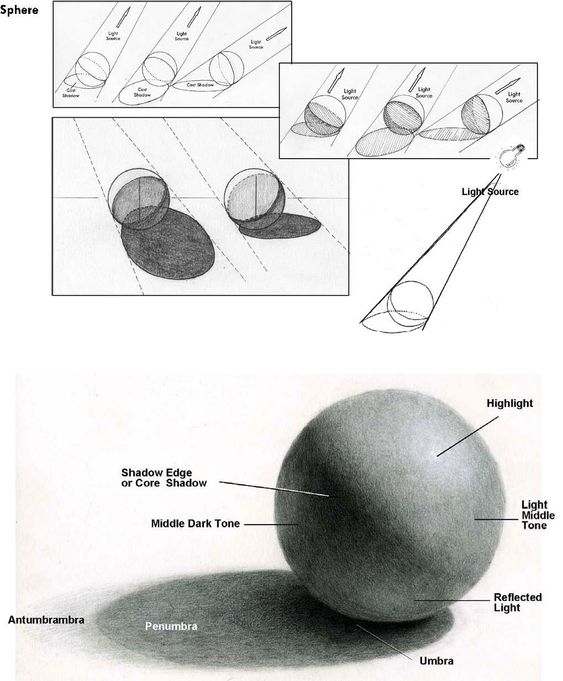 Basic shapes and shading
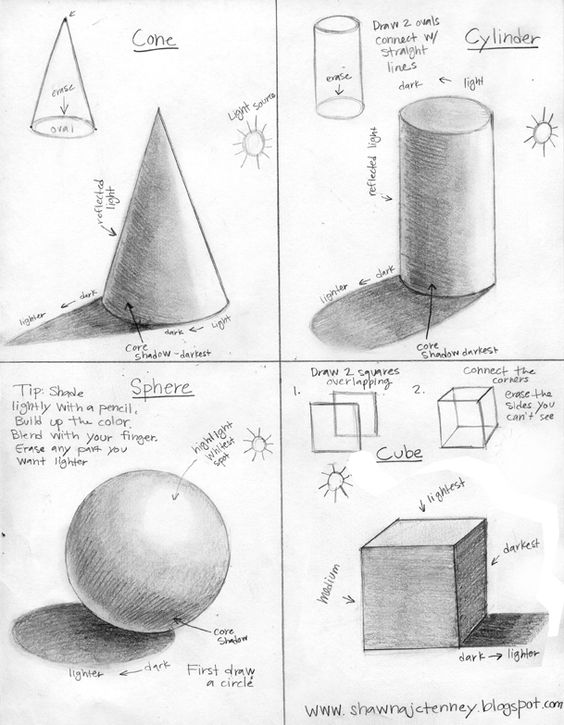 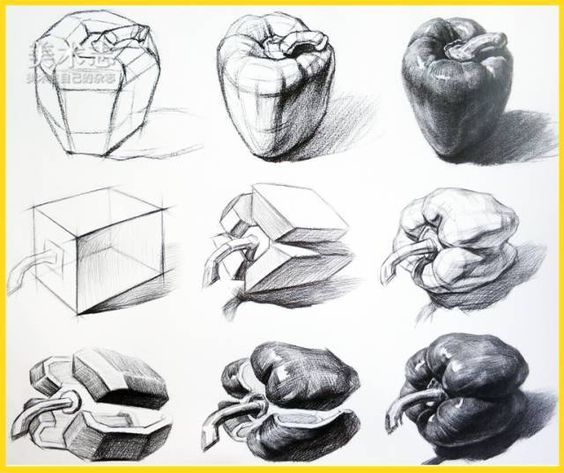 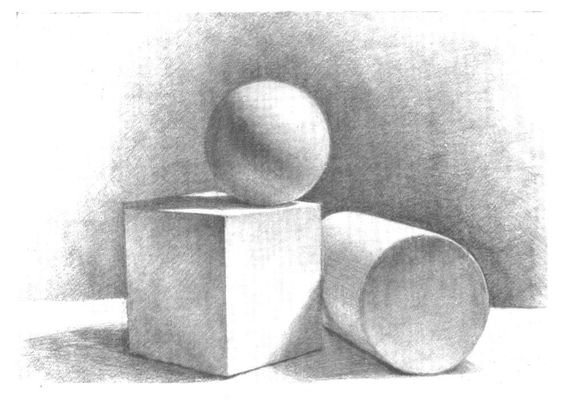 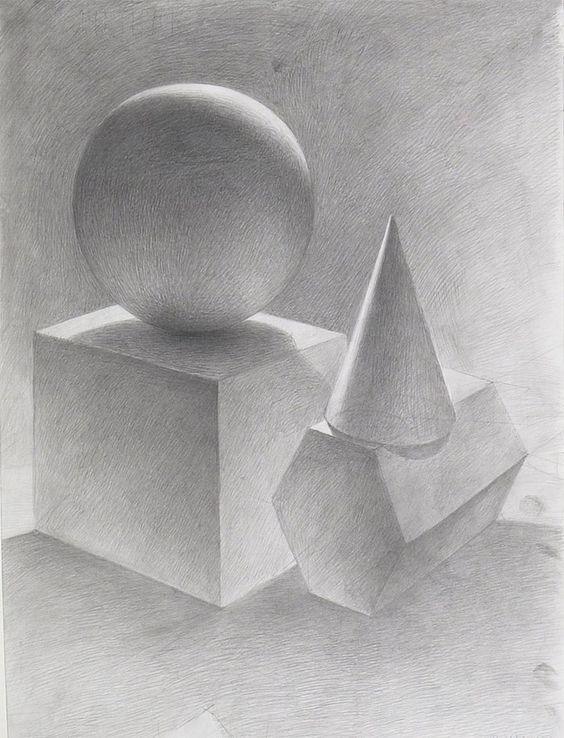 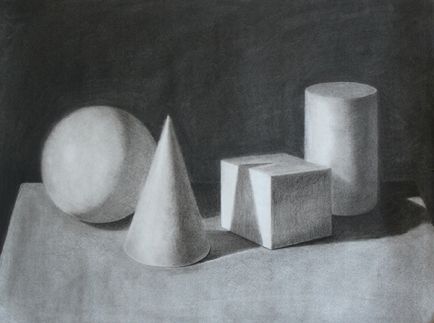 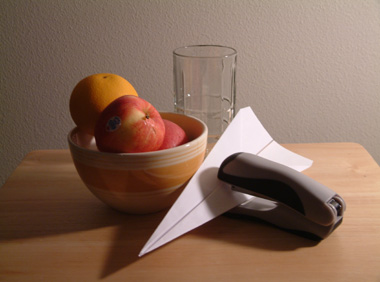 Before you start
1. Make sure there’s a direct light source.2. Use a viewfinder to set up your composition.This is the best way to start a drawing, and it’s pretty easy too. All you need to do is cut a rectangle out of a piece of cardboard (like a shoebox lid) and use it to visually crop your subject.
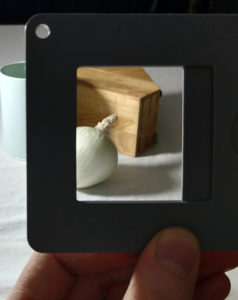 3. Start drawing objects that intersect the border.4. Check line angles with your pencil.5. Work around each edge and then move inward.6. Draw the negative space around the objects.7. Close one eye to flatten out the image.8. Look back and forth as often as possible.9. Erase when you see something wrong.
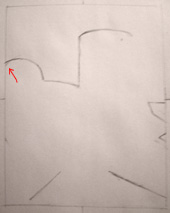 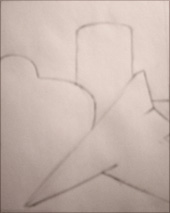 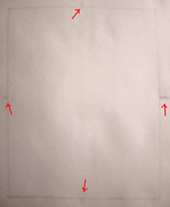 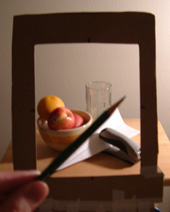 6. Draw the negative space around the objects.7. Close one eye to flatten out the image.8. Look back and forth as often as possible.9. Erase when you see something wrong.10. Shade from darkest to lightest.
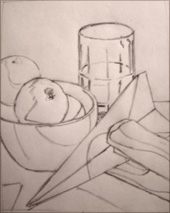 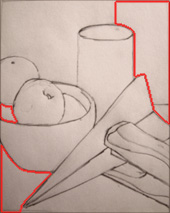 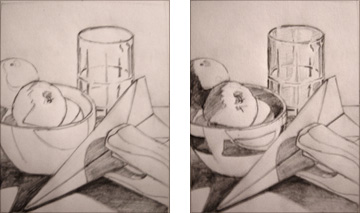 11. Include a full range of values.12. Take a break before finishing.
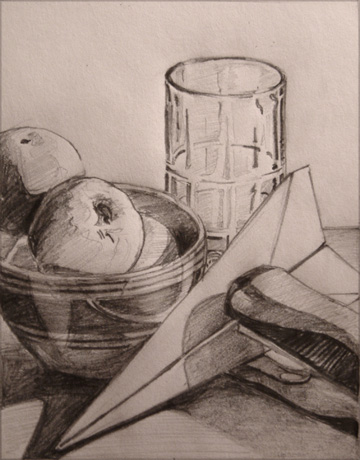 Some examples
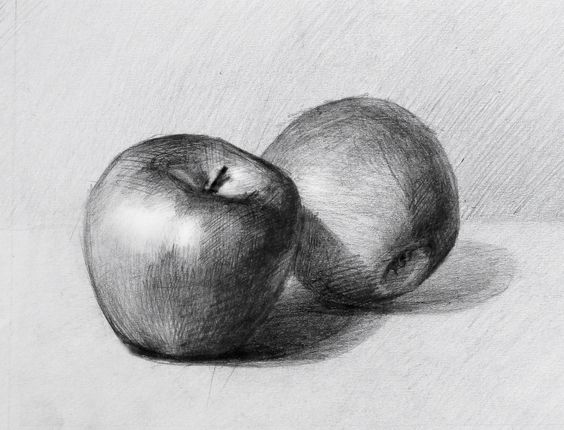 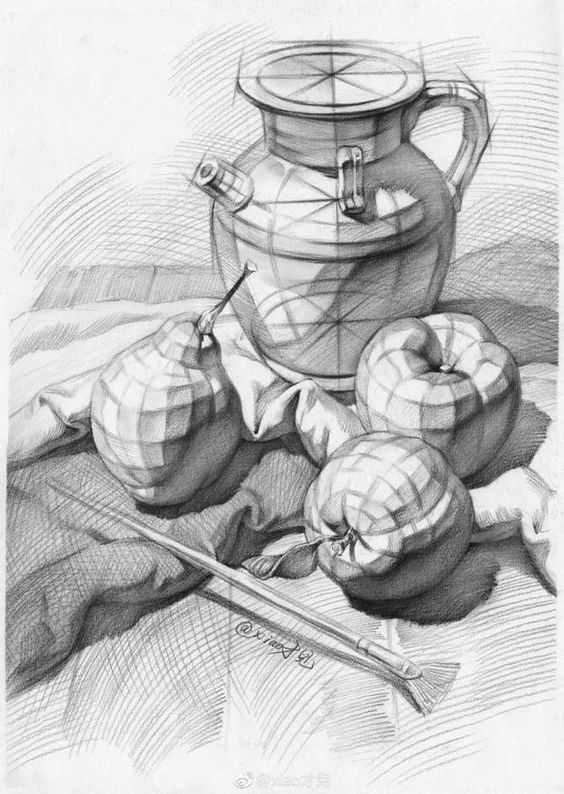 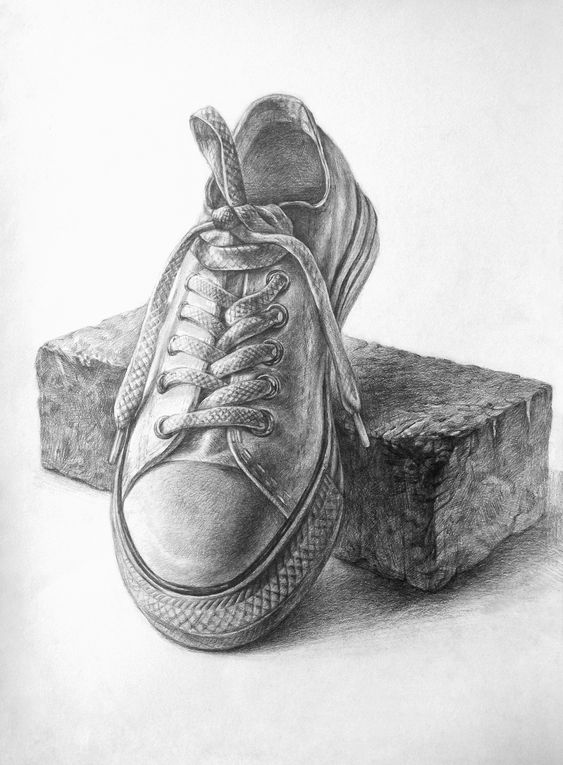 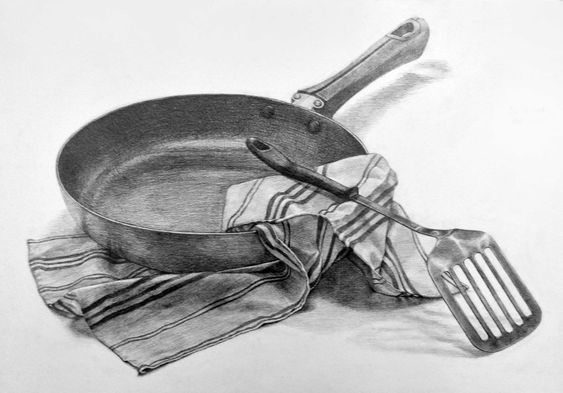 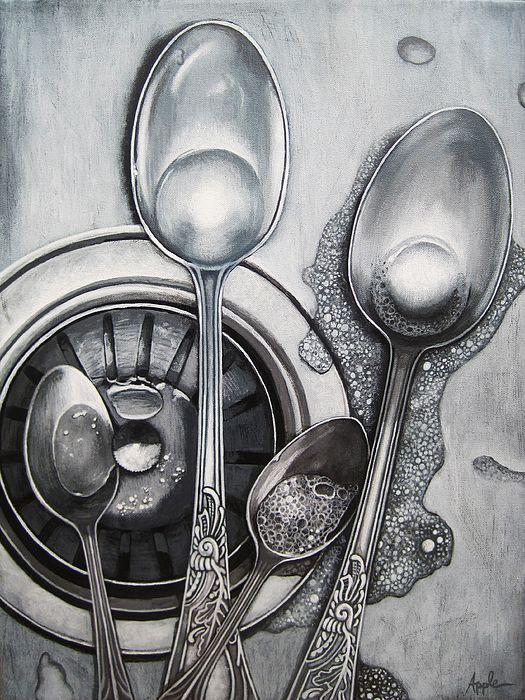 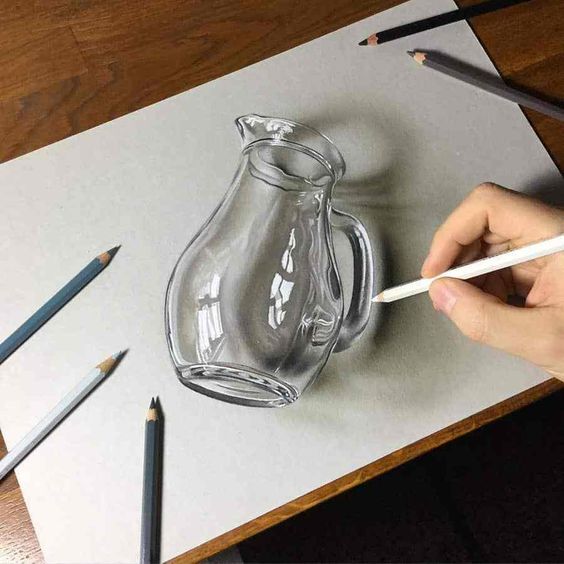 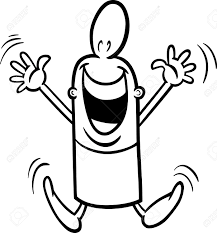 Your turnHave fun